SPORT
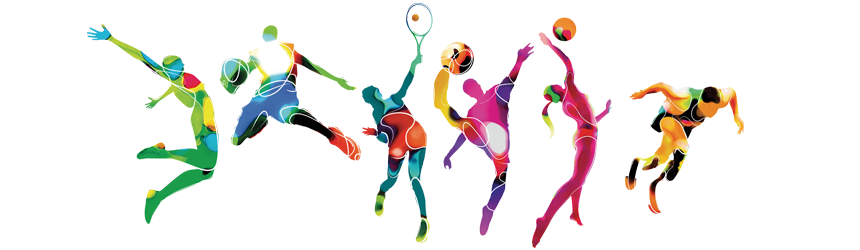 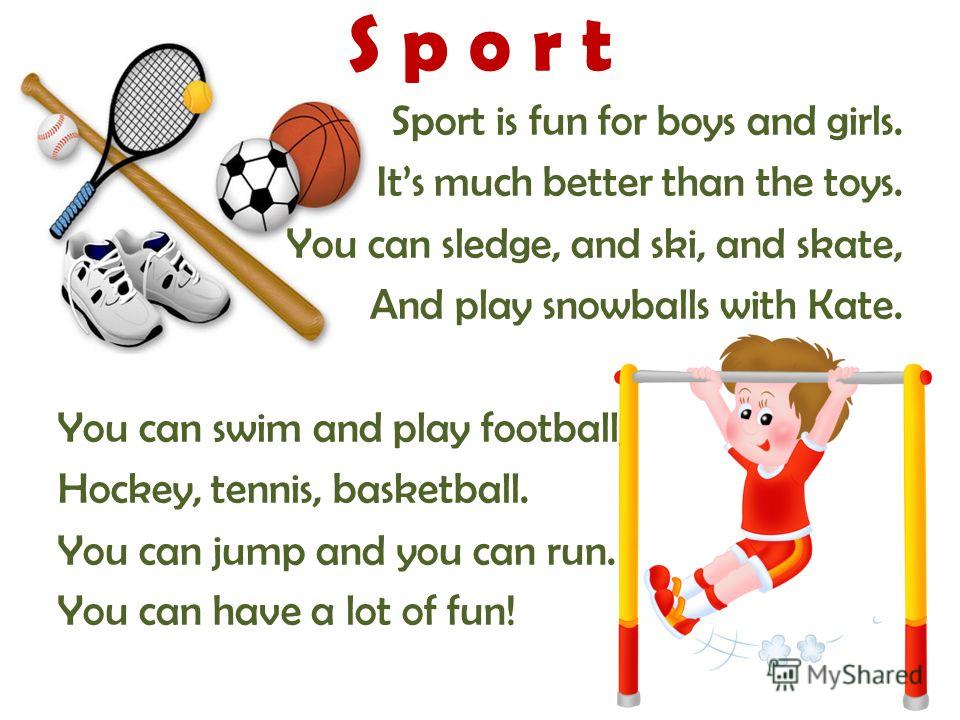 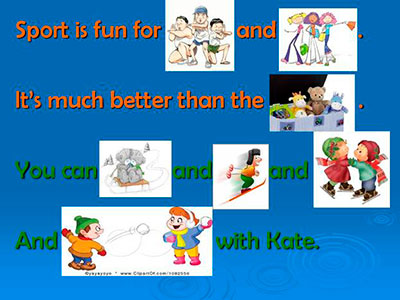 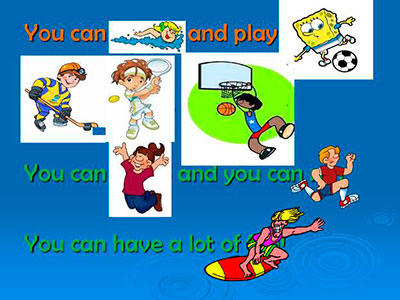 Kinds of sports :
Football
Basketball
Tennis
Swimming
Athletics
Cycling
Climbing
Gymnastics
Skiing
Volleyball
Golf
Hockey
Wrestling
Sailing
Rugby
Cricket
Horse-riding
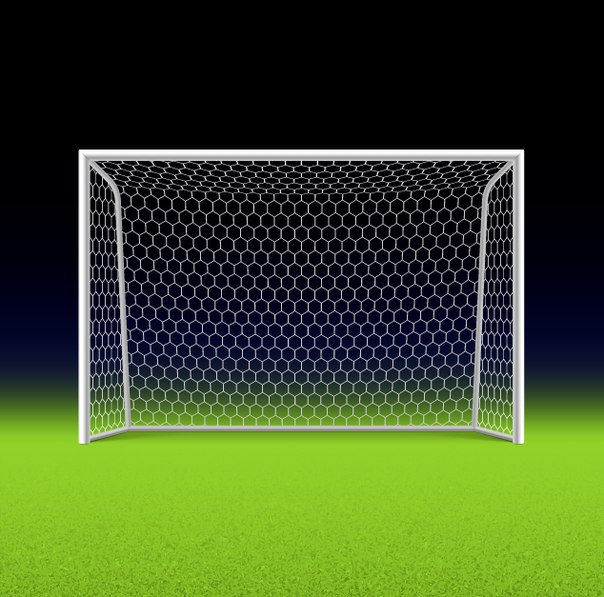 SPORT
SPORT
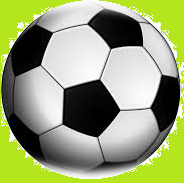 What we know about sports
Boxing:
Swimming:
Tennis:
Ice hockey:
Basketball:
Athletics:
BoxingБОКС (від англ. box, – удар) – ациклічний, швидкісно-силовий вид спортивного єдиноборства; поєдинок у формі кулачного бою у рукавичках між двома спортсменами за особливими правилами.
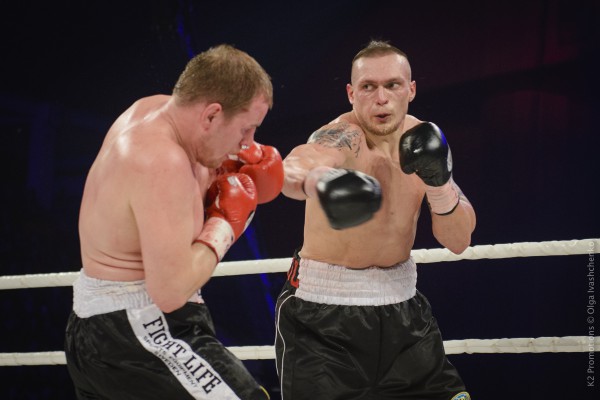 SwimmingСпорти́вне пла́вання — вид спорту, мета якого якнайшвидше проплисти зазначену відстань, не порушуючи при цьому техніки способу плавання, який використовується. Спортивне плавання почало набувати популярності ще в XIX столітті. Плавання з 1896 року олімпійський вид спорту.
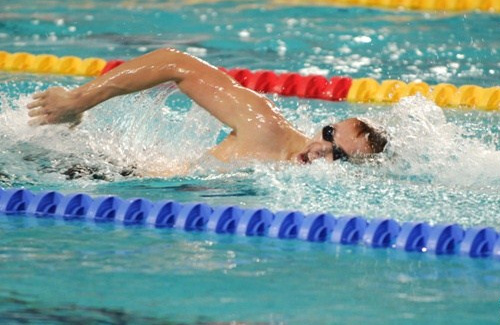 TennisТе́ніс (англ. tennis, ситківка) або вели́кий те́ніс — вид спорту, в якому грають двоє гравців один проти одного, або дві команди по два гравці в кожній, команда проти команди, на майданчику — корті, поділеному навпіл поперечною сіткою.
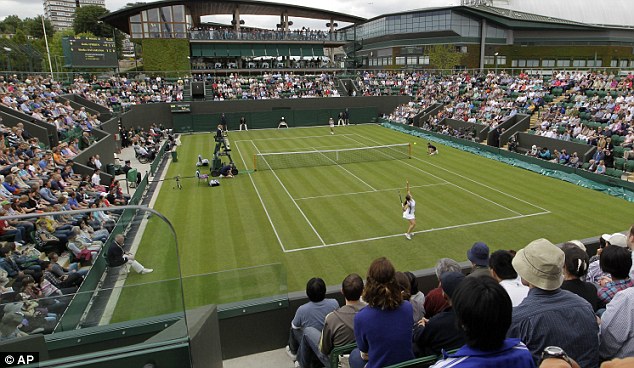 Ice hockeyХокей - hockey, від фр. hoquet — «палиця пастуха з гаком») — гра на льодовому майданчику, в якій дві команди намагаються ключками закинути круглу шайбу у ворота суперника, які захищає воротар.
BasketballБаскетбо́л (англ. basketball від basket — «кошик» і ball — «м'яч»; заст., діал. кошикі́вка або коші́вка) — спортивна командна гра з м'ячем, який закидають руками в кільце із сіткою (кошик), закріпленою на щиті на висоті 3 метри 5 сантиметрів (10 футів) над майданчиком. Баскетбол є олімпійським видом спорту.
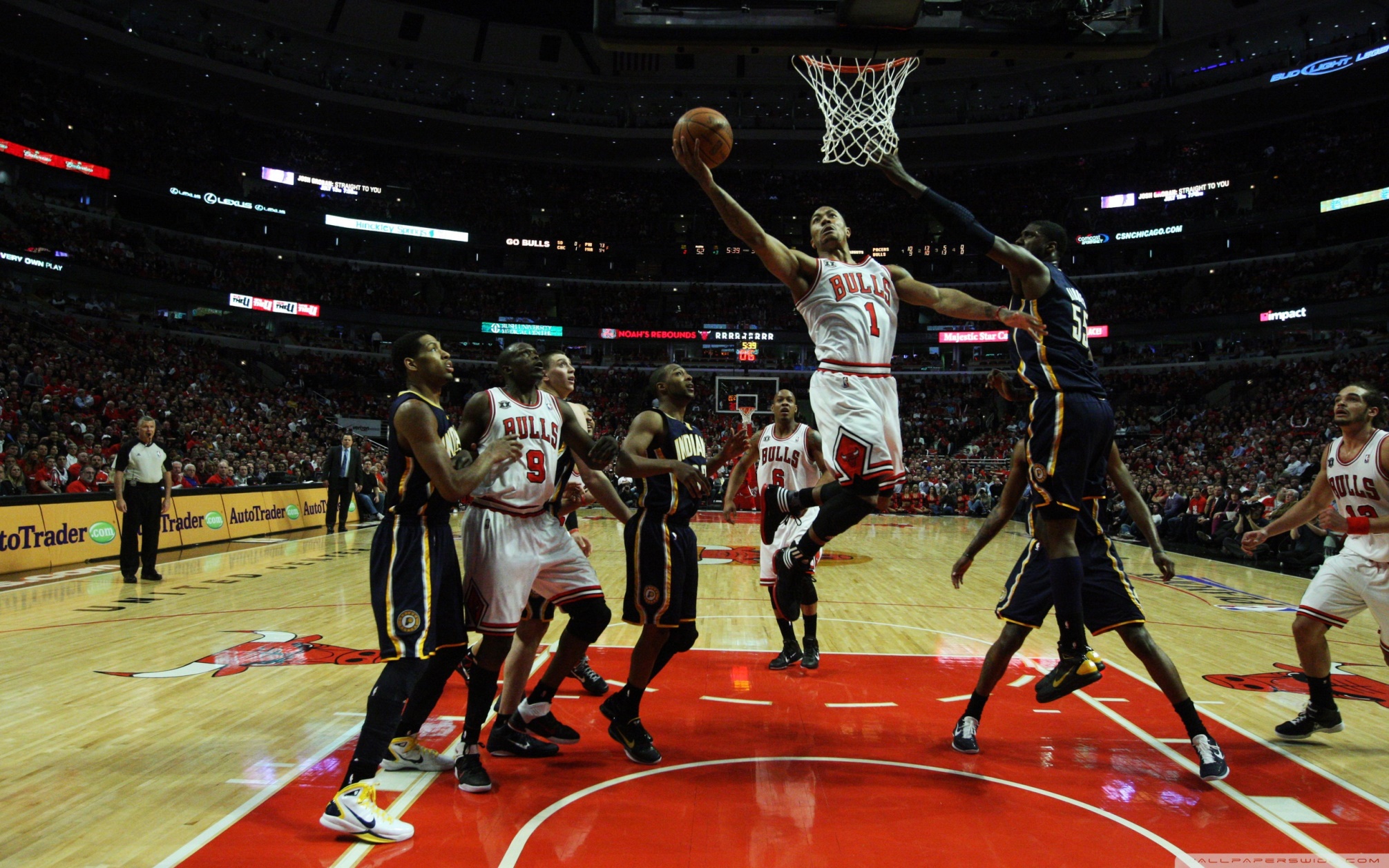 Легка́ атле́тика — олімпійський вид спорту, який об'єднує спортивні дисципліни, що включають змагання з бігу, стрибків, метань та спортивної ходьби. Найбільш розповсюдженими видами легкої атлетики є бігові та технічні дисципліни на стадіоні, біг по шосе, крос та спортивна ходьба.
Athletics
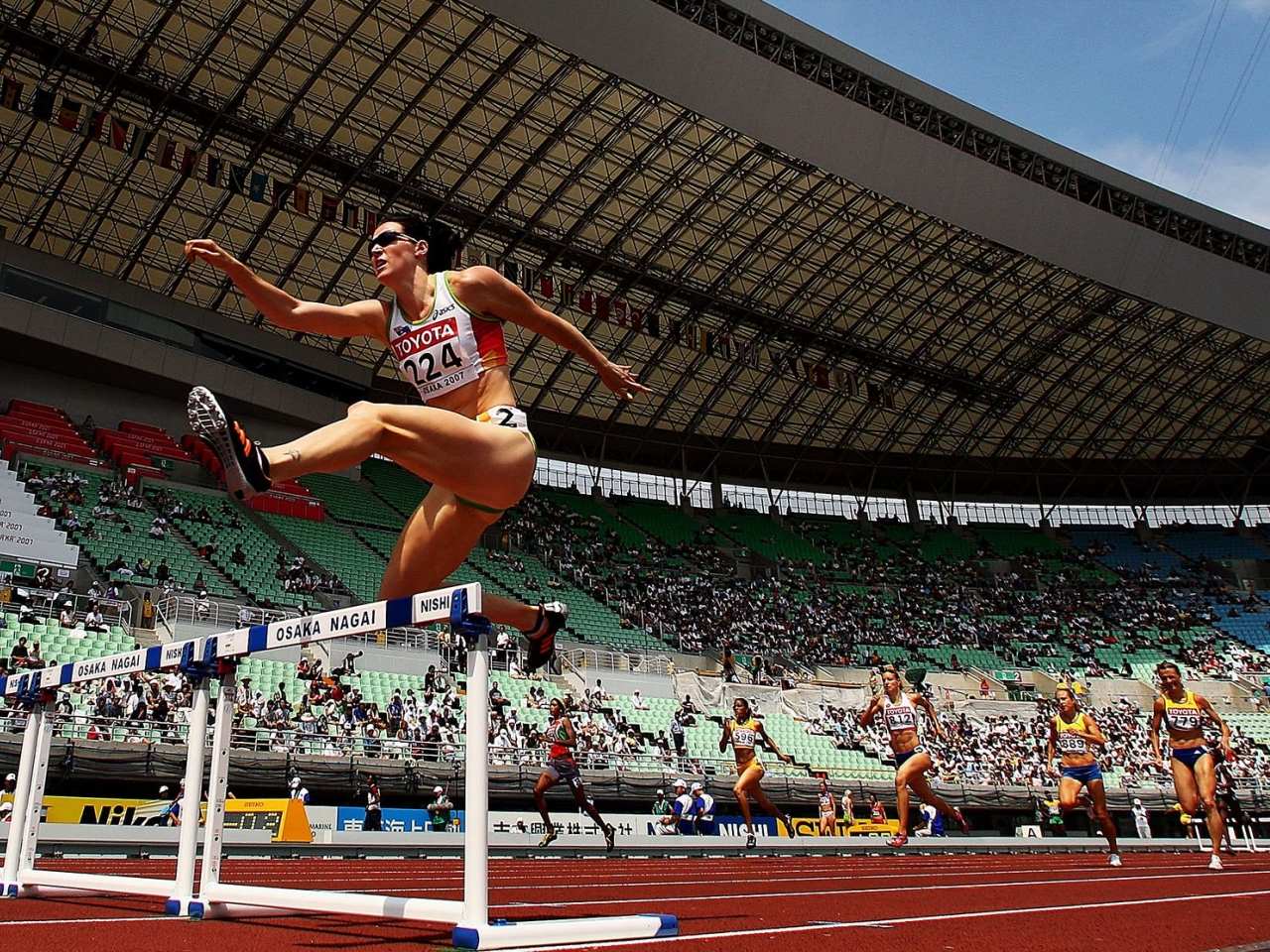 Read the text                                                 “Sports quiz”.
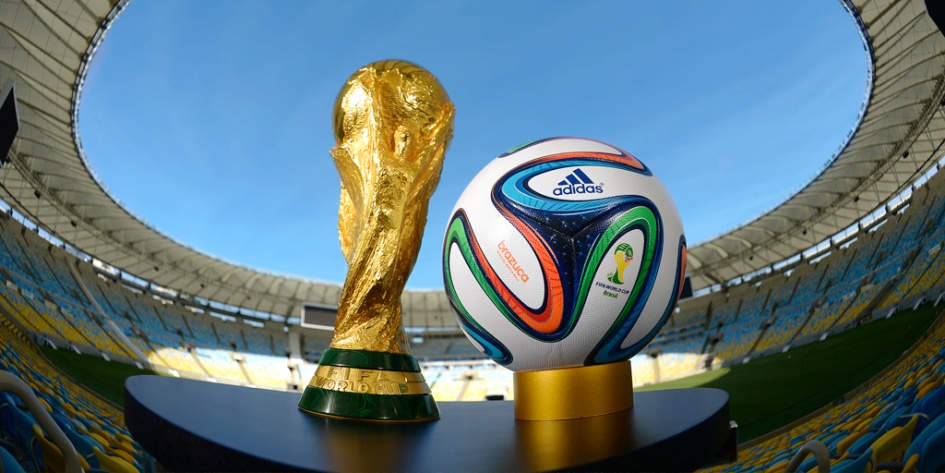 Answer the questions :
Can you name an American basketball player?
Which country are these hockey fans from?
What is the longest event in an athletics competition?
What`s  the most famous cycling race in the world?
In which city is the biggest football stadium in Europe?
Here`s  a judo champion. Which country is this sport from?
Which of these is the correct size for a golf ball: a, b, c?
        a) 19 mm     b) 41,1 mm     c) 57,5 mm
How many players are there in a doubles tennis match?
How long is an Olympic swimming pool?
How many players are there in a beach volleball team?
Who is this?
This is … He/She is famous…
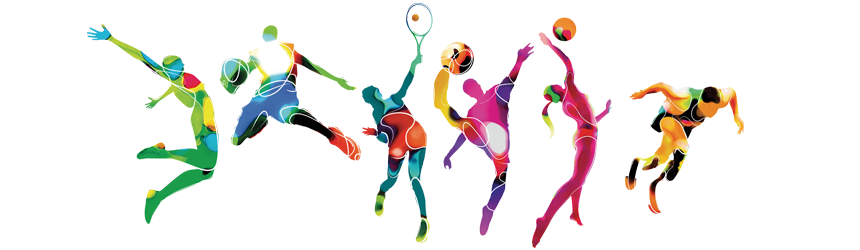 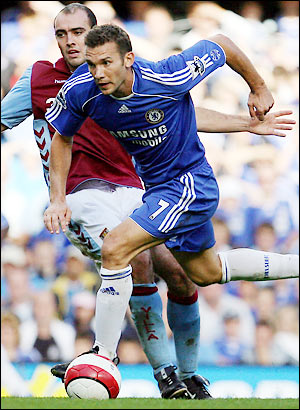 [Speaker Notes: Ukrainian sportsmens]
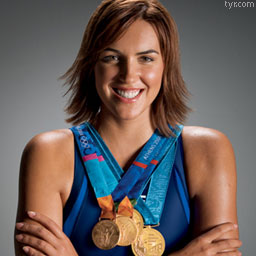 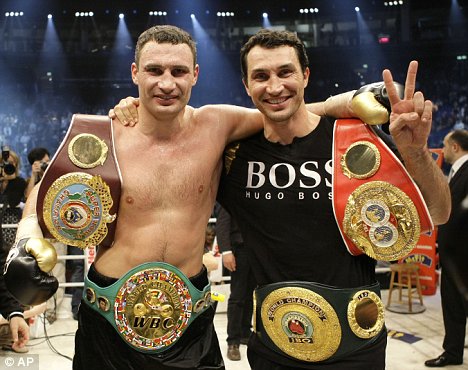 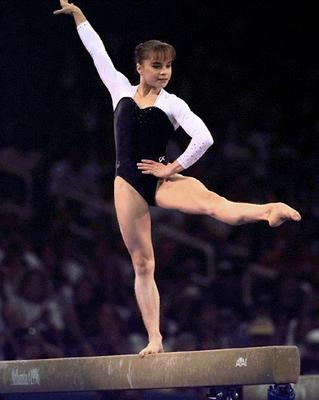 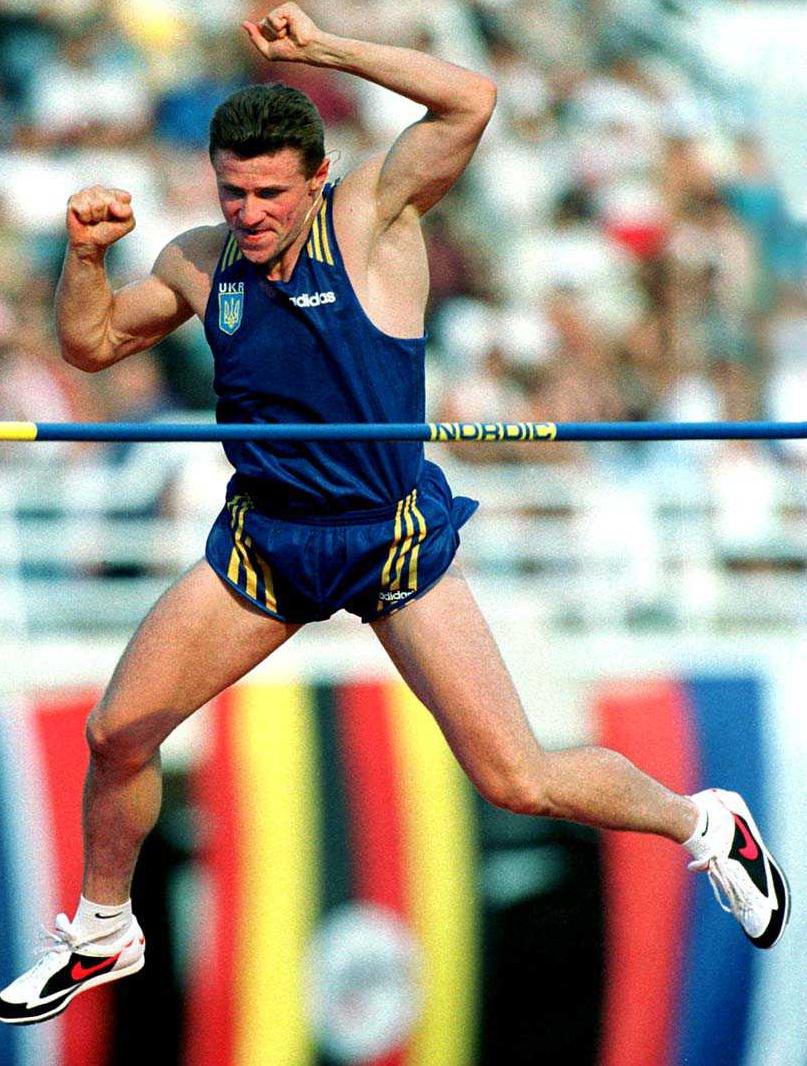 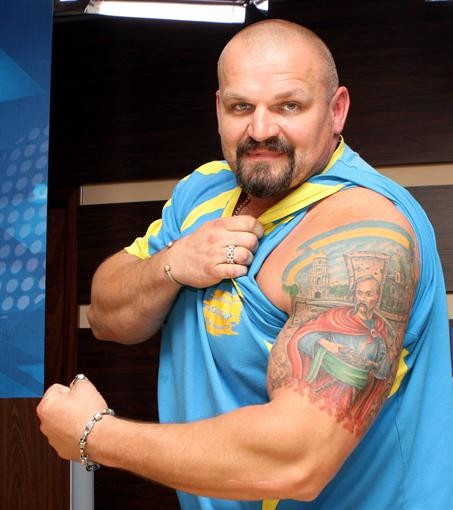 What famous sportsmens of the world do you know?
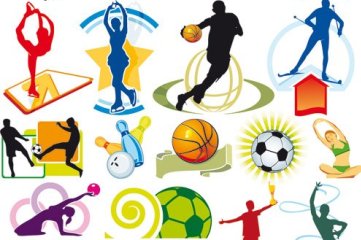 Muhammad Ali
Pele
Michael  Schumacher
Andre Agassi
Imagine your favourite sportsman is giving an interview to a journalist.
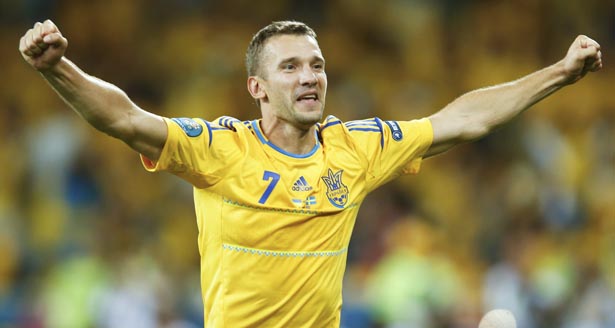 A: _______________________?
B: I am Andriy Shevchenko.

A: _______________________?
B: I am forty years old.

A:________________________?
B: I live in Kyiv.

A:________________________?
B: I am a footballer.

A:_______________________?
B: Yes ,I played for Ukrainian club “Dynamo”.
A:_______________________?
B: Yes, I was a football striker at club “Dynamo”.

A:_______________________?
B: I scored 370 goals in my life .

A:_______________________?
B: Yes, I have many awards: the Golden Ball , the Order of Merit, and Honoured Master of Sports of Ukraine.

A:_______________________?
B: My hobby is golf.

A:_______________________?
B:Yes, I was a silver medalist of golf in Ukraine.
What kind of sport is it?
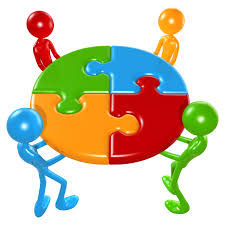 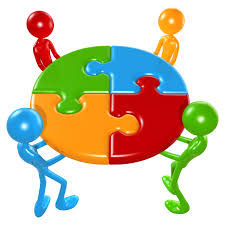 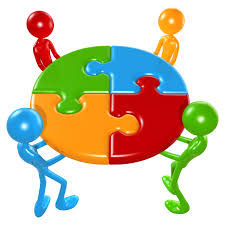 1)  It is a team game. Men and women, girls and boys can play it. The players have a ball and play it with their hands. There are six players in each of two teams.2) It is a very popular game in England and in Ukraine. The payers kick the ball with their feet; they mustn`t touch the ball with their hands. The game lasts go minutes and has two halves. The players try to score a goal.3) It is one of the most popular games in the world, it was played in Canada. It is winter kinds of games, only men and boys play it. Many people like to watch this game on TV. The players skate on the ice, they use special sticks.
Why do we go in for sports?
- For pleasure
          - To be full of energy
                   - To make new friends
                            - To be healthy
                   - To look young  
          - To be strong  
- To keep fit
Thank you  for work. 
                
                The lesson is over.
                                                                    

  Have a nice day!
                              Bye bye .
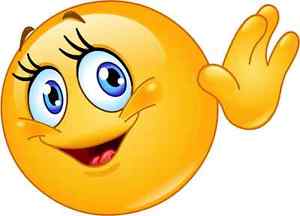